Healthy ChurchLOVE AVENUE
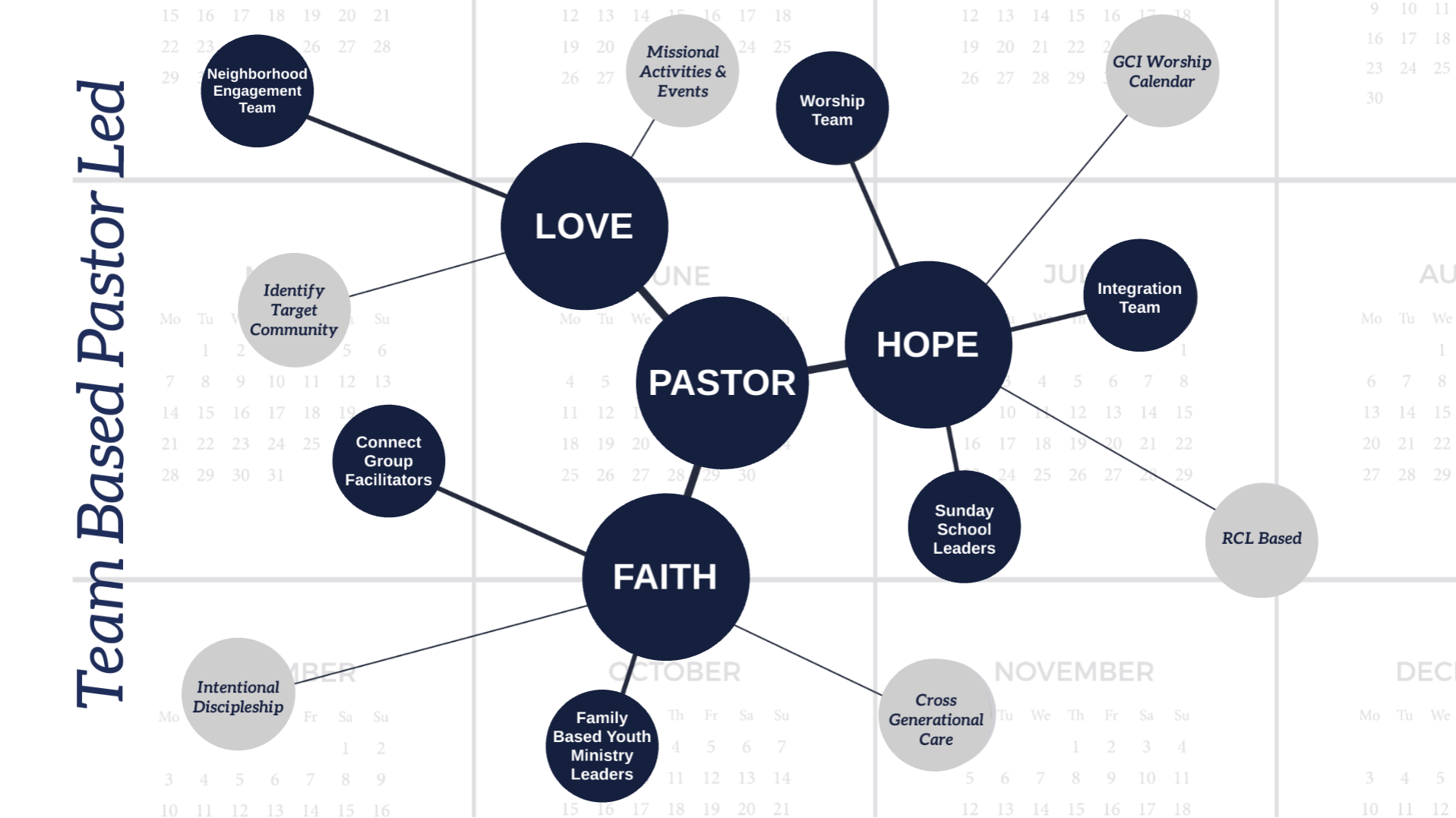 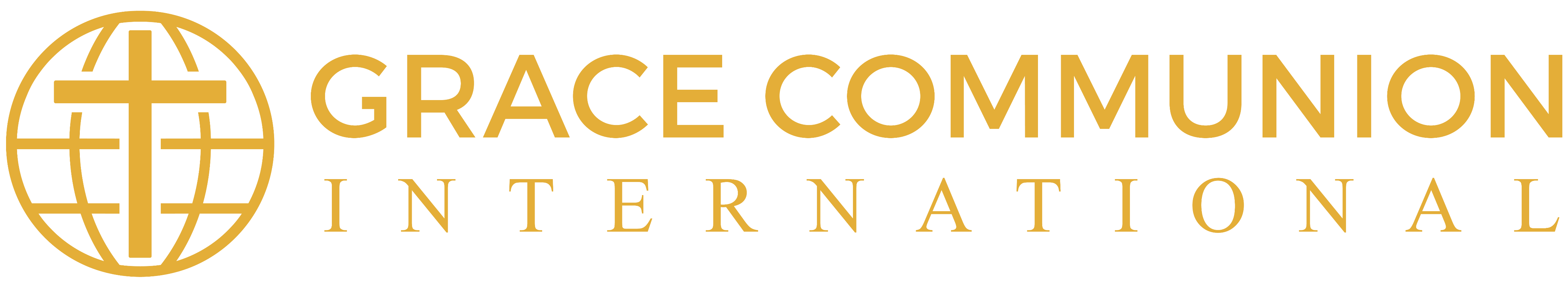 It is the person and presence of Jesus calling us to love; inviting us to join him in making new disciples; and empowering us through His Spirit to build the church and expand the Kingdom
To corporately & individually engage within our neighborhood, with tangible acts that reflect the love of God. 
All outreach events inherently create pathways connecting back to the life of your church.
Love Avenue: Definition
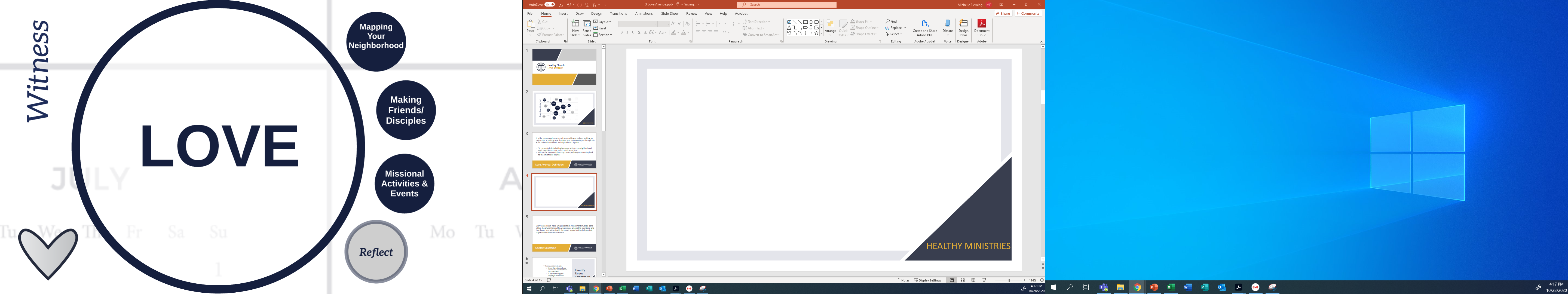 HEALTHY MINISTRIES
Every local church has a unique context. Assessment must be done within the church (strengths, weaknesses among the members) and this should be matched with the needs (opportunities) of possible target communities for outreach.
Contextualization
Looks like:
Going to local events.
Door-to-door Campaigns.
Joining neighborhood Facebook Pages and Community Groups.
For instance:
Prayer walks
Visiting farmers markets, YMCA, etc.
Mapping your Neighborhood
LOVE AVENUE
Mapping your Neighborhood
Contextualize:
Identify groups in your community. 
Who lives here? 
What is their experience?
What do we, as a church, share in common with our community?
After 6 months of engaging the community are we making adjustments?
LOVE AVENUE
Looks like:
Being in the marketplace daily.
Offering church facilities as a community activity center. 
For instance:
Hanging out at the same coffee shop or joining a local health club.
Participating in community programs, and interest groups (book club, coaching, etc.).
Making Friends/ Disciples
LOVE AVENUE
Contextualize:
How can I add strategic routine to my daily rhythms?
Having an orientation of focusing on others.
Beyond individual efforts, how do we collectively engage our target community and deepen those relationships?
Making Friends/ Disciples
LOVE AVENUE
Looks like:
Serving and loving the community with a purpose and intentional connection back to the life of the church.
For instance:
A back-to-school fair followed by a blessing of the children.
Celebrating a recent neighborhood camp during a church service.
Missional Activities & Events
LOVE AVENUE
Contextualize:
What skills or abilities does my neighborhood engagement team have?
Does our annual calendar have events that are inviting to neighbors, guests, and friends?
Do our church events reflect our values and advance our shared vision?
Missional Activities & Events
LOVE AVENUE
Healthy Church involves a corporate desire to share Christ’s love with all our neighbors.
Are we following up after initially reaching out?
Are our neighborhood engagement events connecting back to the life of the church?
Are we creating a sustainable rhythm of neighborhood engagement events?
Reflect:LOVE AVENUE
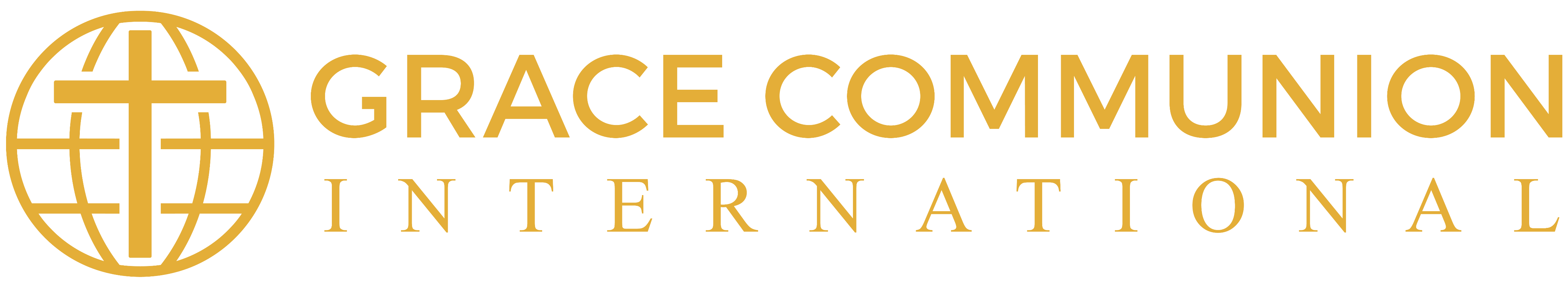